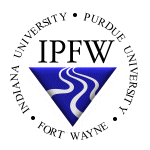 MyIPFWAdvisor
Project Status Presentation,
24 February 2012
Who Are We?
Marat Kurbanov
Project Leader, Application Architect, Web Developer
Trent Forkert
Asst. Project Leader, System Architect, System Dev.
Alek Bouillon
Network Architect, Web Developer
YeiSol Woo
Database Manager, Business Logic Dev.
Connor Becker
Documentation Manager, Business Logic Dev.
Outline
Project Recap
Member Status Reports
Marat
YeiSol
Connor
Trent
Alek
Project Status
Questions
For Those Not Familiar With The Subject,
Project Recap
What is MyIPFWAdvisor?
The goal of the MyIPFWAdvisor project is to create an intelligent software system that will guide a student through course schedule construction from matriculation through graduation.
This will alleviate some of the pressure that advisors have been subjected to in recent years.
This will provide a standard first-response automated scheduling system for students.
To Get An Idea Of What We’ve Been Doing,
Member Status Reports
Marat Kurbanov
Display Bingo Structure
YeiSol Woo
Verify Users’ Credentials
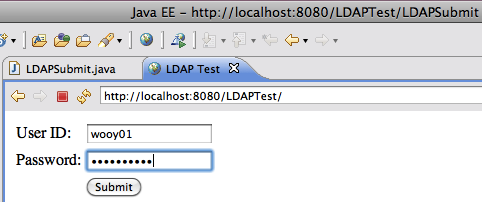 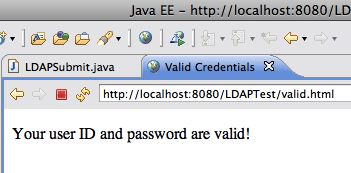 LDAP Bind is Successful !!
Verify Users’ Credentials
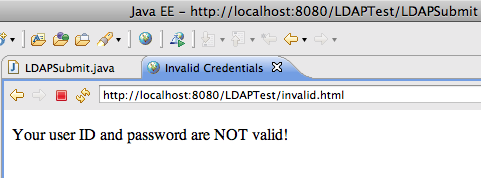 The LDAP bind is unsuccessful then the credentials are considered 
invalid and no session is created for the user
For next couple of weeks…
Display a sample Bingo Sheet on the Web
Revise the Group Cmap
Connor Becker
Connor Becker
Data Model
Data Model
Representing bingo sheet “requirements” as database entries.
Using PostgreSQL 8.4 database server
Demo afterward, if time allows
Basic Flow of Data
When the system comes online, it queries the database for the root requirements for each degree.
Using a lookup table for sub-requirements, it builds a hierarchy of requirements for each degree path
Each sub-requirement has either sub-requirements to lookup or the id’s of “satisfiers” that could fulfill the req.
When a student logs in, the system queries the registrar’s database for courses the student has taken
These are then encapsulated as “satisfier” objects in the system
By reconciling these with the appropriate degree requirement hierarchy, a list of courses the student could take to finish the degree can be compiled
Trent Forkert
Trent Forkert
Still managing Git
Sugar CSP
Writing Business Rules
Sugar CSP
Understand Sugar CSP
How Prof Wolfe uses it
Raw data -> usable calendar
"Become the expert"
Answer team members' questions about Sugar
Writing Business Rules
Some Requirements can be complicated
Requirements with special rules
Gen Ed
Advanced Communication
Lab Science
No CS course with grade < C
Alek Bouillon
Alek Bouillon
Display Schedule on Screen
Alek Bouillon
To Get An Idea of Where We’re Going,
Project Status
Application Architecture
Project Status
Waiting for Servers.......
IPFW Registrar server finally back up yesterday
Dr. Sedlmeyer and Trent to set up central PostgreSQL database server very soon
Working on connecting our individual work together
Gantt Chart
To Reply to Any Concerns or Comments,
Questions?
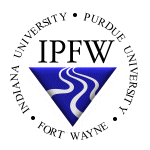 MyIPFWAdvisor
Thank You For Listening!